HSHS		Crisis Prevention & Intervention
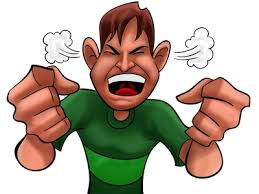 Course objectives
HSHS Colleagues will learn:
Workplace Violence
Different types of workplace violence and examples
HSHS Workplace Violence Policy

Principles of Crisis Prevention 

Keys to Communication - HEAL

Crisis Intervention: Verbal and Non-Verbal Approaches

Report Disruptive Behavior in Peminic/Verge
D-09 Event Reporting and Analysis Policy
frequently used acronyms
CDC – Center for Disease Control
ENA – Emergency Nurses Association
HEAL – Hear, Empathize, Acknowledge and Lead
NIOSH – National Institute for Occupational Safety and Health
OSHA – Occupational Safety and Health Association
Purpose
Inspire and embody Christ’s healing love through education and training to promote zero-harm and strive for zero serious safety events at all HSHS facilities.
Foundation for the HSHS Safety Program




Safety Event is a situation where best or expected practice does not occur. If this is followed by serious harm to a patient, then we call it a Serious Safety Event
Workplace Violence
"...violent acts (including physical assaults and threats of assaults/verbal abuse) directed toward persons at work or on duty.” (CDC/NIOSH, 2002)
[Speaker Notes: Interaction time: Ask group members if they feel safe at work?]
Violence Types
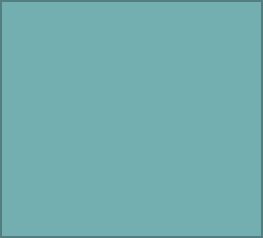 Service User
(Patient, Family Member & Visitor)
Criminal
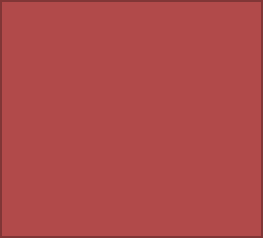 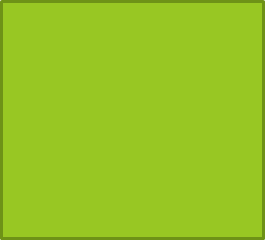 Personal Relationships
(Domestic)
Worker on 
Worker
Service User violence most common, followed by Worker on Worker (CDC & OSHA, 2015). Most frequent location of violence includes Emergency rooms, Geriatric units, Psychiatric units, Waiting rooms and large crowded areas (ENA, 2015)
[Speaker Notes: Per CDC (2015), customer/client type violence most common followed by worker on worker. OSHA describes as well. 
Most frequent areas of violence include ER, geriatric units, psychiatric units, waiting rooms, large urban areas (ENA,2015)]
Criminal violence
The subject has no relationship with the organization or the victim

Normally their aim is to access:
Cash
Stock
Drugs
Or perform some other criminal act
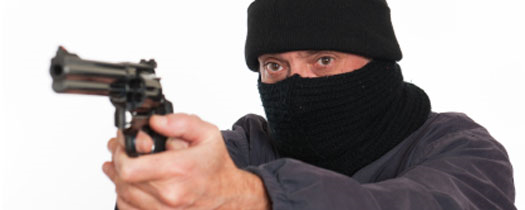 Worker on Worker Violence
Commonly known as lateral or horizontal violence
 Examples:
Bullying
Frequently verbal and emotional abuse that is unfair or offensive
 Often directed at those being viewed as “lower on the food chain”
Supervisor to Supervisee
Doctor to nurse
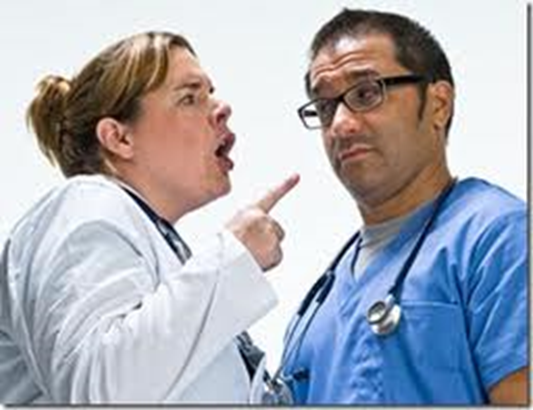 Personal relationship/Domestic Violence
A relationship to an employee outside of work that spills over to the work environment.

Individuals who have a relationship with an employee, examples include:
Spouse
Significant others
Acquaintances
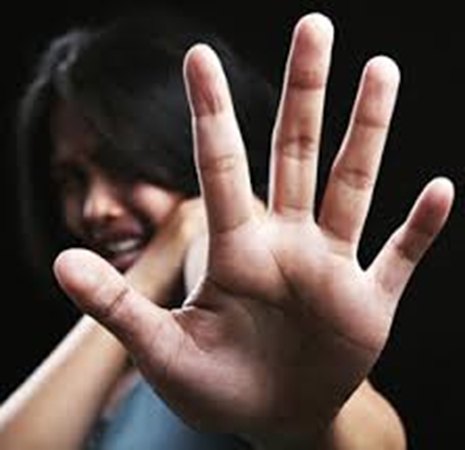 (CDC,NIOSH, 2015)
Service User Violence
Most common type of violence in health care settings
Frustration
Feel nothing is in their control
Poor diagnostic outcome
Customer/Client includes:
Patient
Family member
Visitor
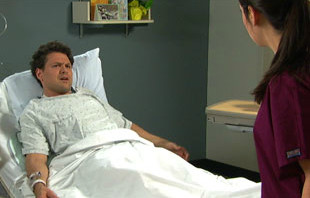 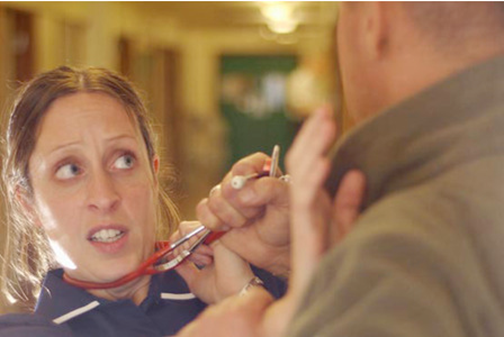 (CDC, NIOSH, 2015)
[Speaker Notes: It is important to realize that, although some psychiatric diagnoses are associated with violent behavior, most people who are violent are not mentally ill, and most people who are mentally ill are not violent. Substance abuse is a major contributor to violence in populations both with and without psychiatric diagnoses (Friedman, 2006).]
Important
Although some psychiatric diagnoses are associated with violent behavior, most people who are violent are not mentally ill, and most people who are mentally ill are not violent. Substance abuse is a major contributor to violence in populations both with and without psychiatric diagnoses (Friedman, 2006).
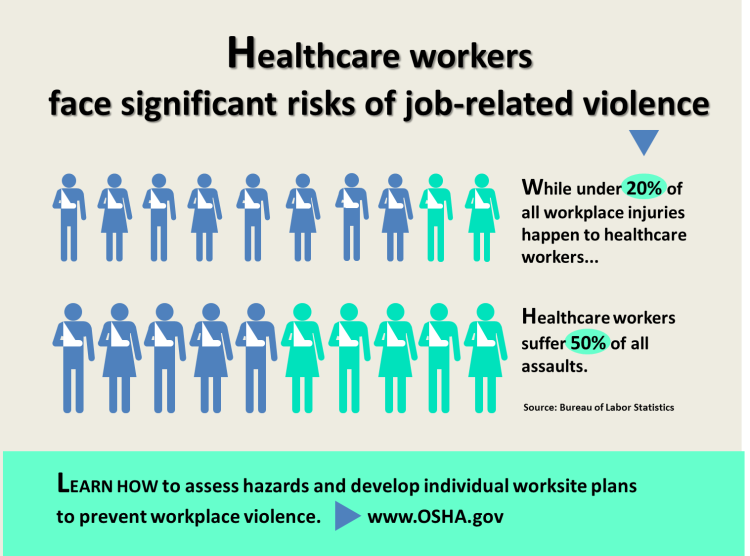 risks
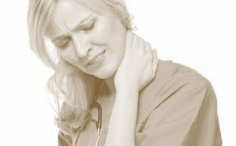 [Speaker Notes: Interactive slide]
When patients enter the health care setting they are under stress and don’t feel well.  For family members, there is a lot of waiting and anger starts to arise because they may feel they are not getting “the best” care.  Be attuned to these patients, family members and wait times.
risks
Clinical
[Speaker Notes: When patients enter the hospital setting they are under stress, they don’t feel well, family members, there is a lot of waiting and anger starts to arise because they sometimes feel they are not getting “the best” care. Be attuned to these patients and wait times.]
Clinical Patient Risk Factors Include:

Under the influence
Pain
Violent history
Cognitive impairment
Angry about clinical relationships
Mental illness
Financial pressure
risks
Clinical
Environmental Risk Factors Include: 

Noise
Transporting patients
Long waits for service
Overcrowded, uncomfortable waiting rooms
Working alone
Understaffed
Access to firearms
Unrestricted movement of the public
risks
Environment
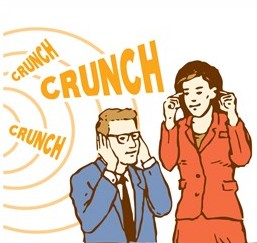 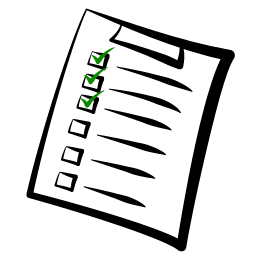 HSHS/Local System Policies
#1: Workplace Violence
HSHS Policy

“HSHS does not tolerate violence, physical violence, threats, or acts of intimidation against any person. All colleagues have a duty to promptly and accurately report these events to their leader or People Services.”
ck to add text
[Speaker Notes: Insert link to policy or demonstrate how to view on intranet. Have copies in folder/packet giving to class. ???Searching patient belonging-do we have a policy for that?]
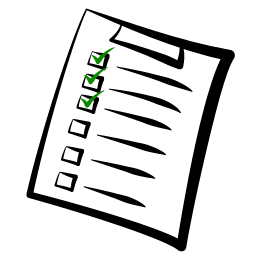 HSHS/Local System Policies
#2: HSHS D-09 Event Reporting and Analysis Policy a
“Colleagues are required to report any actual or potential unsafe condition, situation or occurrence that is unexpected and not part of the normal course of care or any adverse outcome that is not directly related to the natural course of the patient's illness or underlying condition present upon admission.” 

“Details of the Event are, by the end of the Event Reporter's (colleague(s) involved) current shift or as soon as possible thereafter, promptly and accurately recorded by the Event Reporter in a single, standardized, integrated information system designated by HSHS. Currently, the Peminic Event Reporting System will be used to report Event occurrences.” 

Emergency/ Urgent Care Related 
“Events related to Care coordination/ communication including Access to care issues (delay in treatment, transfer, or bed availability); inadequate communication with other providers; provider not available; referral/ consult problem. 
Discharge AMA, left without being seen or before visit complete. 
Refusal of important medications, treatments.” 
Security/ Manpower/ Other 
“Disruptive Behavior: Report any abusive patient, Sexual Assault or attempted sexual assault, abduction of patient, patient missing, or assault that has the potential to impact patient safety.” 
“HIPAA violation, privacy issues or reports of property destruction.”
[Speaker Notes: Insert link to policy or demonstrate how to view on intranet. Have copies in folder/packet giving to class. ???Searching patient belonging-do we have a policy for that?]
Principles of Crisis prevention
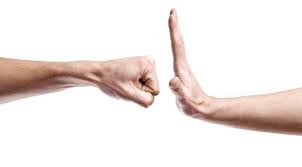 Check Your Surroundings
Note exits and emergency phone numbers if you change work areas.
Confusion, background noises, and crowding can increase stress levels.
Meal times, shift changes, and while transporting patients are all times of increased disruptive behaviors.
“Other risks such as the weather, patient load and morbidities, noise levels, and staffing levels are unchangeable and often unpredictable. Be alert to changes in your environment” ( CDC/NIOSH, 2015).
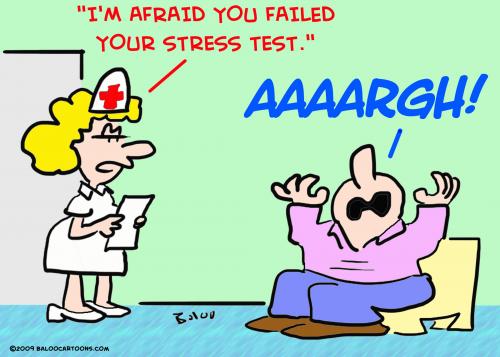 (CDC, 2015)
[Speaker Notes: “Other risks such as the weather, patient load and morbidities, noise levels, and staffing levels are unchangeable and often unpredictable. Be alert to changes in your environment” ( CDC,NIOSH 2015).]
Dress Safely
According to the CDC and NIOSH, “Dress for safety by removing anything that can be used as a weapon or grabbed by someone.”

•Long hair should be tucked away   so that it can't be grabbed;

•Jewelry - avoid earrings or necklaces which can be pulled;

•Overly tight clothing can restrict movement;

•Overly loose clothing, or scarves can be caught;

•Glasses, keys, or name tags dangling from cord or chains can be hazardous; make sure to use breakaway safety cords or lanyards.”
(CDC, NIOSH 2015)
[Speaker Notes: According to the CDC, NIOSH (2015), “Dress for safety by removing anything from your person that can be used as a weapon or grabbed by someone.
•long hair should be tucked away so that it can't be grabbed;
•jewelry - avoid earrings or necklaces which can be pulled;
•overly tight clothing can restrict movement;
•overly loose clothing, or scarves can be caught;
•glasses, keys, or name tags dangling from cord or chains can be hazardous; make sure to use breakaway safety cords or lanyards.”]
Dress Safely
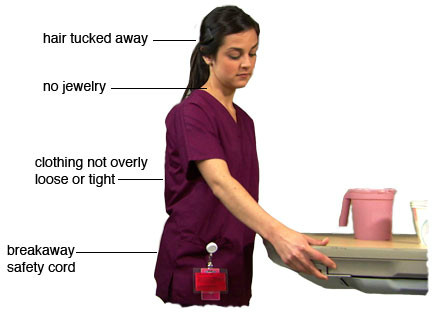 (CDC, 2015)
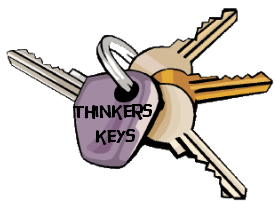 Keys to communication
Body Language

Tone of Voice

Word We Use
7%
38%
55%
Body language
Don’t
Do
Finger point, it may seem accusing or threatening

Shoulder shrug, it may seem uncaring or unknowing
Use slow and deliberate movements, quick actions may surprise or scare the other person
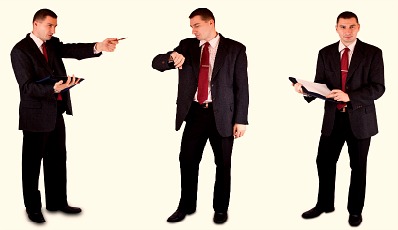 [Speaker Notes: You may be trying to de-escalate the situation when talking with an individual, but your body language may be saying something else. Remember the patient will react to what you are saying with your body language]
TONE of voice
It’s HOW you say WHAT you say.

 When the words and the tone are in conflict, people believe the TONE.

 It is difficult (nearly impossible) for people to hear their own tone
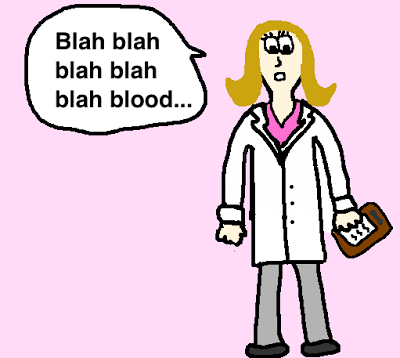 Words we use
(Indiana University Health, 2011)
Keys to Effective Communication
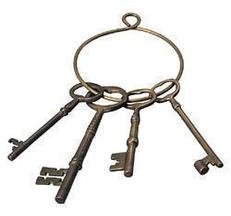 HEAL
Hear the customer
Empathize with the person
Acknowledge how they feel
Lead toward a resolution
Improves perception of care or service received
Anxiety reduction
Loyalty
Consistent delivery
(Rubin, 2014)
(Wall, 2011)
HEAL = Consistency
Hear: Hear the customer.  Allow them to vent, truly listen.  Many times angry people just want someone to listen them.  To hear their story.  

Empathize: Angry people want to beard, to be listened to and to have their upset and emotional state recognized.  Put yourself in their situation. 

Acknowledge: Agitated people want you to acknowledge that the situation is causing them some form of hardship.  If you do not acknowledge how the event made them feel, they are likely to become more angry and abusive.

Lead toward a resolution: Take responsibility for this step.  Use action phrases that state what you can do, not what you cannot do.
(Rubin, 2014)
[Speaker Notes: Discuss consistency examples, know hospital protocols and procedures, if you don’t know, find out. (Allowing visitors to get water behind nurses station)]
IF Crisis prevention techniques do not work , then here are suggestions to handle crisis escalation
CRISIS
Intervention Techniques
A situation— real or perceived —that significantly reduces a person’s ability to cope.
The Crisis cycle
[Speaker Notes: Note the warning signs, acknowledge the patient’s/visitor’s concern, maybe they have been complaining about this one nurse in ER or not getting their food on time. Acknowledge this with the individual and help them move on. 

Warning signs:  Change in posture
Stands taller, sets shoulders
Moves away/moves closer
Points
Forms a fist may load the arms


Escalation 
The person shows obvious signs of distress, including observable physical changes and changes in behavior.]
As it escalates
If the situation escalates…
Recognize Warning Signs
Decisions
Should I be doing this?
Can I do this? 
Involve a Colleague / Supervisor / Security
Crisis Intervention Techniques
Call for Security or dial 911
[Speaker Notes: The next slides on approach deal with the first stages of the crisis cycle: stimulation to escalation]
important
Recognize Warning Signs
Change in posture
Stands taller, sets shoulders
Moves away/moves closer
Points
Forms a fist and may strike
Mumbling and pacing
Staring and eye contact
Tone and volume of voice
Anxiety

Acknowledge the patient’s/visitor’s concern, 
Maybe they have been complaining about one nurse in ER or not getting food on time. Acknowledge this with the individual and help them move on.
Staring and eye contact
Tone and volume of voice
Anxiety
Mumbling
Pacing
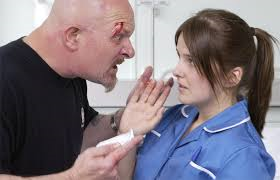 (Luck et al, 2007)
[Speaker Notes: *Lauretta Luck, Debra Jackson & Kim Usher, "STAMP: components of observablebehaviour that indicate potential for patient violence in emergency departments,"Journal of Advanced Nursing (2007), Volume 59, Issue 1, pages 11-­‐19.]
WARNING SIGNS
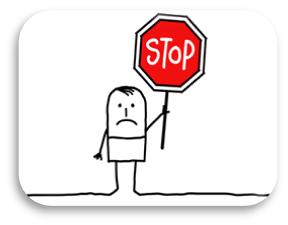 Not everyone exhibiting warning signs will become violent. 

However, no warning sign should be completely ignored. Any one or combination of warning signs, at any level, may indicate a potentially violent situation.
(Luck et al, 2007)
Crisis Intervention Techniques
DO NOT GIVE UP THE THINGS THAT CAN HELP YOU MOST.
Ask yourself:
Should I be doing this:
Alone?
Here?
Now?
At all?

Can I do this:
Safely?
[Speaker Notes: The next slides on approach deal with the first stages of the crisis cycle: stimulation to escalation]
Approach: Verbal
Allow the person to express concern. (Hear)
•“It seems as if something is bothering you, would you
be willing to share your concerns?” 

Be empathic (Empathize)
•"I understand how frustrating this must be for you.”

Apologize if appropriate. (Acknowledge) 
•"I'm sorry this happened.” “Let's find a way to fix it."

Use a shared problem solving approach. (Lead toward a resolution)
•“Do you have suggestions of how to correct the problem?”

Be alert to early signs of a patient's rising anxiety; perhaps offer an empathic inquiry such as, "You seem to be upset...can you tell me what's troubling you?"
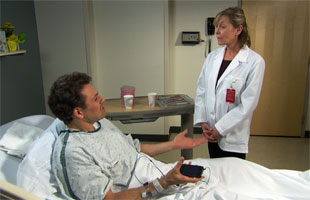 (CDC, NIOSH, 2015)
[Speaker Notes: Be alert to early signs of a patient's rising anxiety; perhaps offer an empathic inquiry such as, "You seem to be upset...can you tell me what's troubling you?"]
Approach: non-verbal
Be calm, or at least act calm. Maintain non-threatening eye contact, smile, and keep hands open and visible.

Listen. Nod your head to demonstrate that you are paying attention.

Respect personal space. Maintain arm/leg distance away from the individual. Avoid touching the upset individual as it may be misinterpreted.
(CDC, NIOSH, 2015)
Set Limits in a non-threatening Manner
Guidelines
Examples
Paraphrase their words.



Verbalize their actions.



State what you can do.
“I hear you say you are angry because no one has been in to see you”


“ It appears you are angry, because you are swearing at me, which is not appropriate.” “How can we change this feeling of anger?”


“Here is what I can do for you…”
(CDC, NIOSH, 2015)
[Speaker Notes: Do not confuse setting limits with issuing threats which can signal to the patient that the situation is more hopeless than they had perceived, and may precipitate a violent response. Also, avoid arguing, as that may precipitate a violent resolution of crisis (CDC, NIOSH, 2015)]
Avoid
Touching unless you ask first or it is essential for safety

Intervening too quickly or trying too hard to control the interaction by interrupting or talking over the person

Saying “you must”

Power struggles
Being condescending 

Letting the individual get between you and the door

Being within the individual’s reach

Maintaining continuous eye contact
Communication tips
Crisis escalating situations are emotional – control yours, it effects everything either positively or negatively

It does not matter what your position is – handling the situation is now your job.  You are the professional – take it professionally

Understand - remove any triggers
Communication tips
HEAL
Hear the customer – truly listen, allow them to vent
Empathize – no one is right or wrong
Acknowledge/Apologize – acknowledge the situation – wish it had not happened
Lead toward a resolution – state what you can do

When it moves beyond challenging
Should I be doing this: Alone, Here, Now, At All?
Involve a colleague/supervisor/security

Crisis Intervention Techniques
Paraphrase their words 
“I hear you say you are angry because no one has been in to see you”
Verbalize their actions 
“It appears you are angry because you are swearing at me, which is not appropriate.” “How can we change this feeling of anger?”
State what you can do
“Here is what I can do for you….”
Lets see this
https://youtu.be/vTYllU-Eu2g
Still Not getting anywhere?
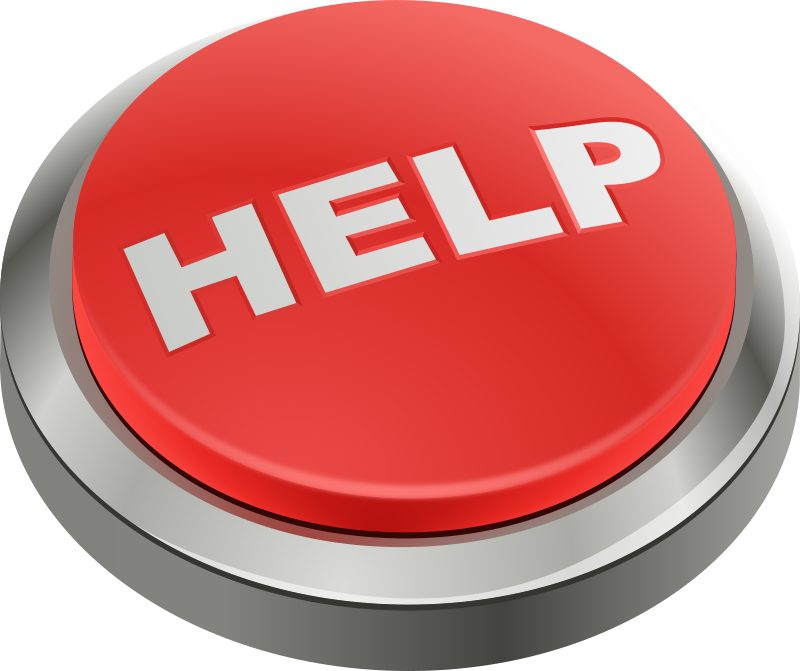 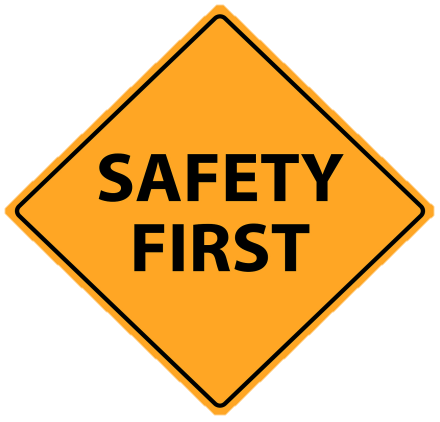 Take action…stay safe
Your words may not have the desired effect simply because there are too many complicating factors affecting the subject.
GET HELP! 
When words do not work to prevent a crisis, it is time to act, which means now  is the time to call Colleagues / Security / 911.
Remember the acronym 
   DONE. It identifies the four
   conditions in which you are 
   DONE talking, and it is time 
   to act.
Danger
Overriding concern
No progress
Escape
[Speaker Notes: Danger: whenever you or someone else is imminent danger of being assaulted, or hurt, it is time to ack.
Overriding concern: Whenever you think that a matter of higher priority requires your immediate attention or your presence, it is time to act.
No Progress: Whenever you feel you have exhausted all of your verbal options and the patient is still not complying, it is time to act.
Escape: Arises out of need to remove self or others from an area due to signs of violence
At later stages along the Crisis Continuum a person may begin showing signs of loss of self-control and problem-solving ability. Verbal and non-verbal interventions can still be effective but additional techniques and precautions should be taken. Your focus now turns to protecting yourself and those around you. 

Don't go it alone, enlist the help of Security or colleagues. Be prepared to use your panic device and to physically remove yourself if necessary. Position yourself to exit easily. Remove other patients or visitors from the room. If the person continues to escalate, follow your organization's procedure for immediate response to violent behavior. (CDC, NIOSH, 2015)]
DONE – Time to get help
Danger: whenever you or someone else is imminent danger of being assaulted, or hurt, it is time to ack.

Overriding Concern: Whenever you think that a matter of higher priority requires your immediate attention or your presence, it is time to act.

No Progress: Whenever you feel you have exhausted all of your verbal options and the patient is still not complying, it is time to act.

Escape: Arises out of need to remove self or others from an area due to signs of violence.
Debrief With team
The team should address the following questions during a workplace violent situation debrief:

Was the communication clear?
Were the roles and responsibilities understood?
Was situation maintained?
Was workload distribution equitable?
Was task assistance requested or offered?
Were errors made or avoided?
Were resources available? 
What went well? 
What should improve?
(CDC, NIOSH, 2015)
Documentation
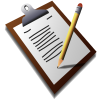 Peminic/Verge- REPORT, REPORT, REPORT
Report ALL disruptive behavior you experience at work, not just events that result in injury or harm, in Peminic/Verge reporting system.
[Speaker Notes: Interaction time: before moving to next slide ask group members: Have you ever failed to report a violent incident and why?]
Course summary
HSHS Colleagues Learned: 
Workplace violence definition
Service user is most common type of workplace violence
Principles of Crisis Prevention
Keys to Communication– HEAL
Hear the customer, Empathize, put yourself in their situation, Acknowledge how the event makes an individual feel, and Lead toward a resolution
Crisis Intervention: Verbal and Non-Verbal Approaches 
Verbal: Hear: Please tell me what’s bothering you? Empathize: “I understand how frustrating this must be for you.” Acknowledge: “I’m sorry this happened. Let’s find a way to fix it.” Lead: “How can we correct this problem?”
Non-Verbal: Be calm or at least act calm. Maintain non-threatening eye contact, smile, and keep hands open and visible, Nod your head to demonstrate you are paying attention and listening, Respect personal space. Maintain arm/leg distance away from individual. Avoid touching the upset individual as it may be misinterpreted. 
Report Disruptive Behavior in Peminic/Verge
Optional Learning
CDC "Workplace Violence Prevention for Nurses"
Provides 2.6 contact hours for Continuing Nurse Education (CNE)
Must complete quiz to receive CNE contact hours
Complete test & Evaluation on healthstream
Must score 80% or higher on test to pass the course